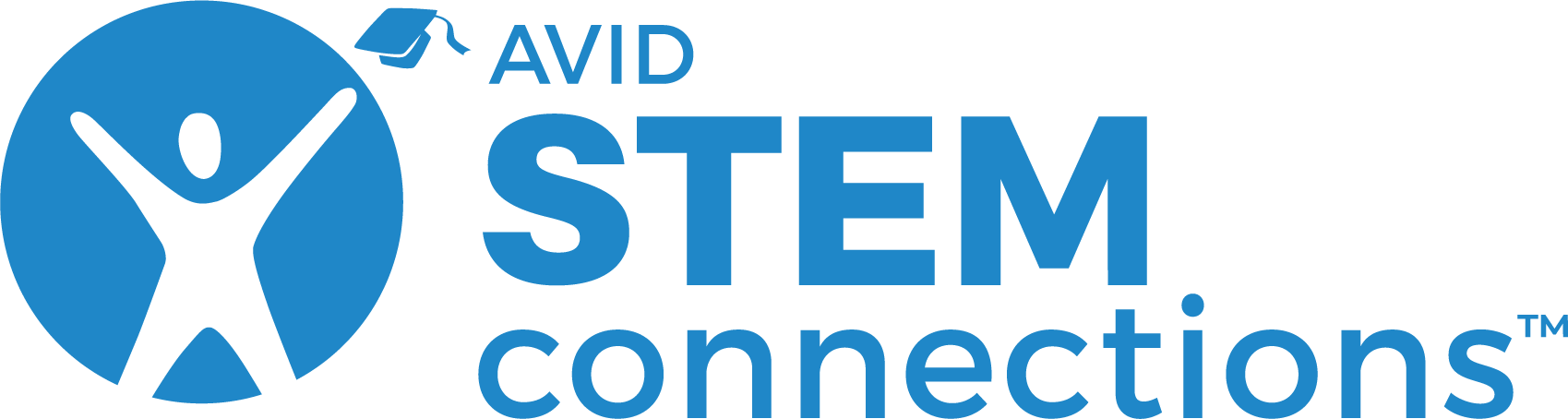 Name: Date:
Fuzzy Friend Speaks
Begin at the star. Use Fuzzy Friend’s code to find out what his favorite animal is! When you pass through a lily pad, write down the name of the letter.
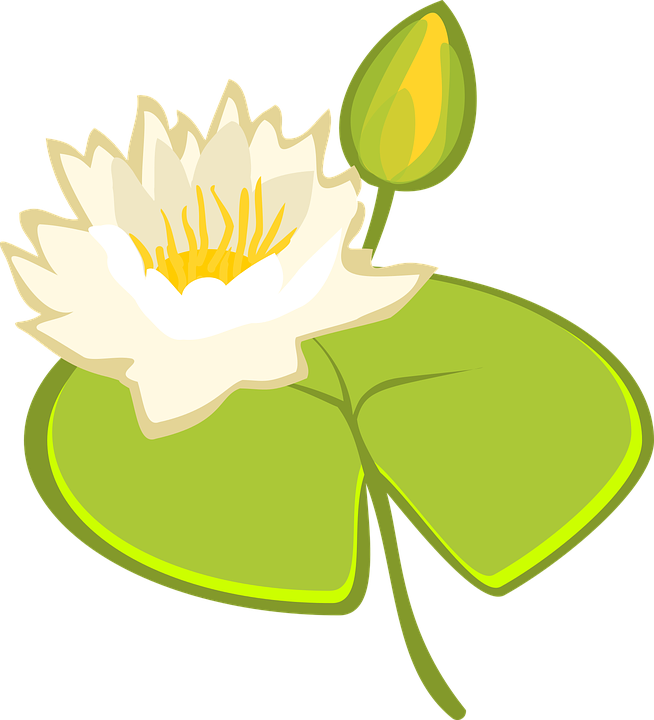 ___
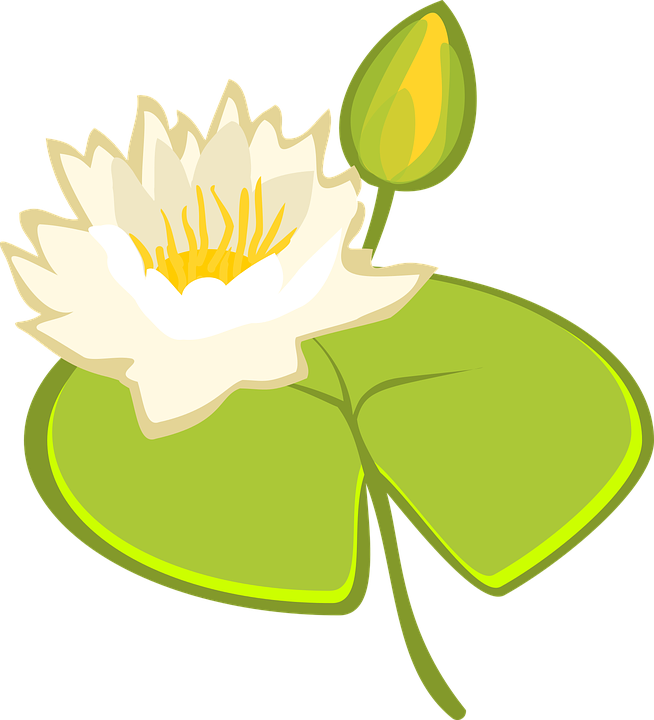 A
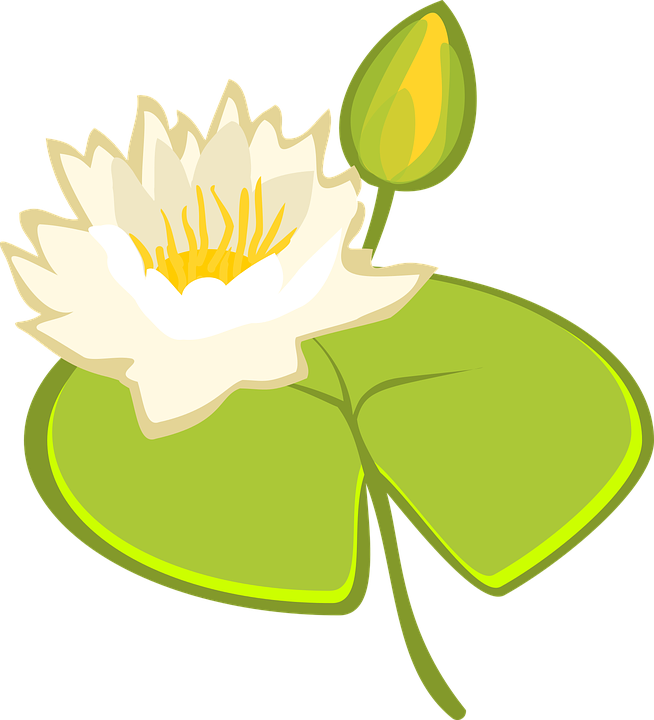 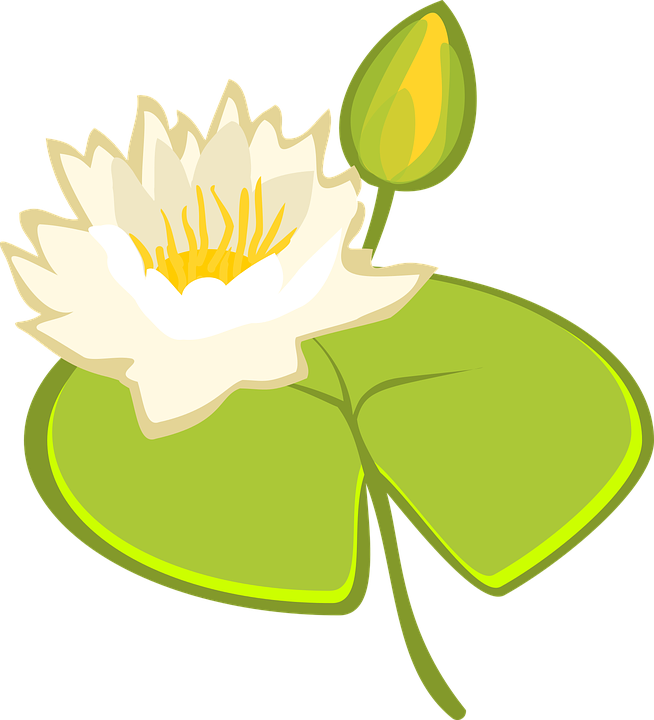 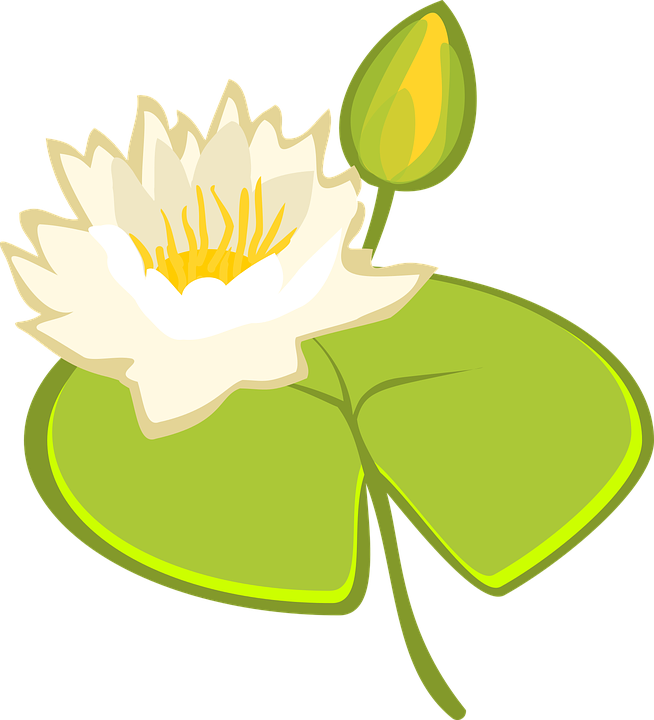 ___
F
G
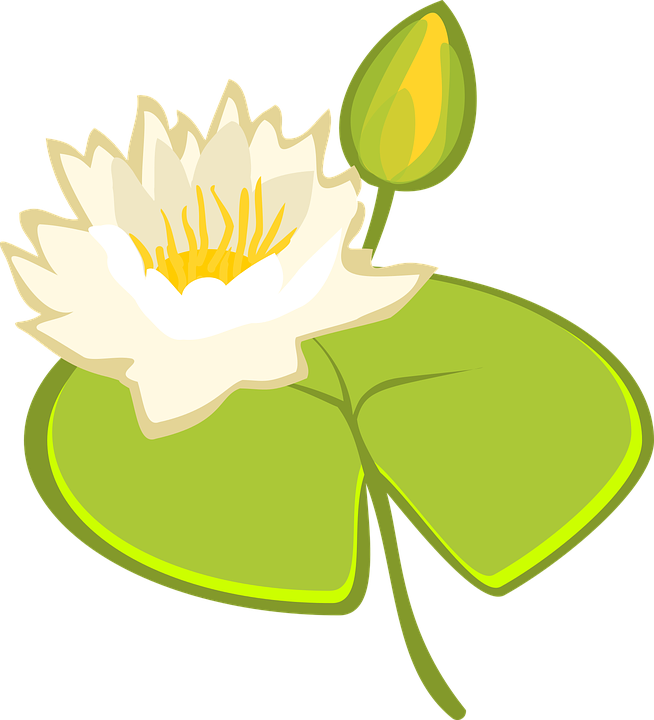 ___
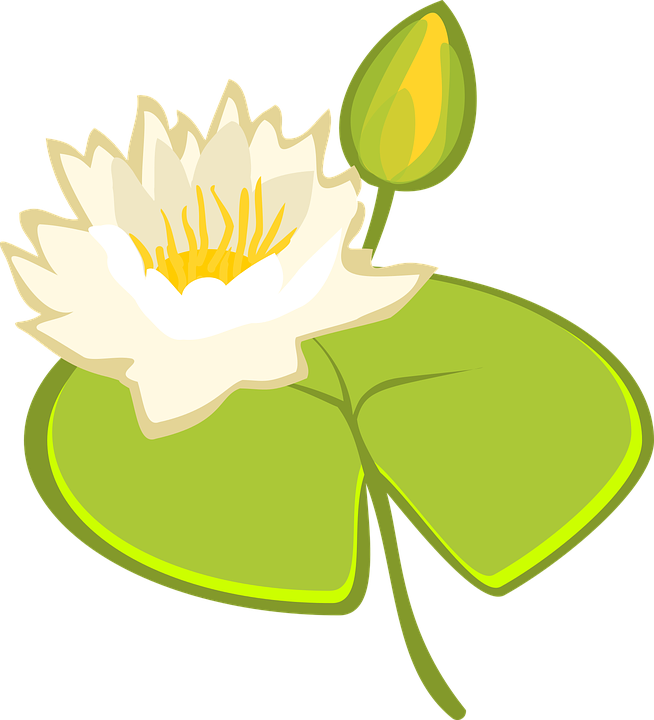 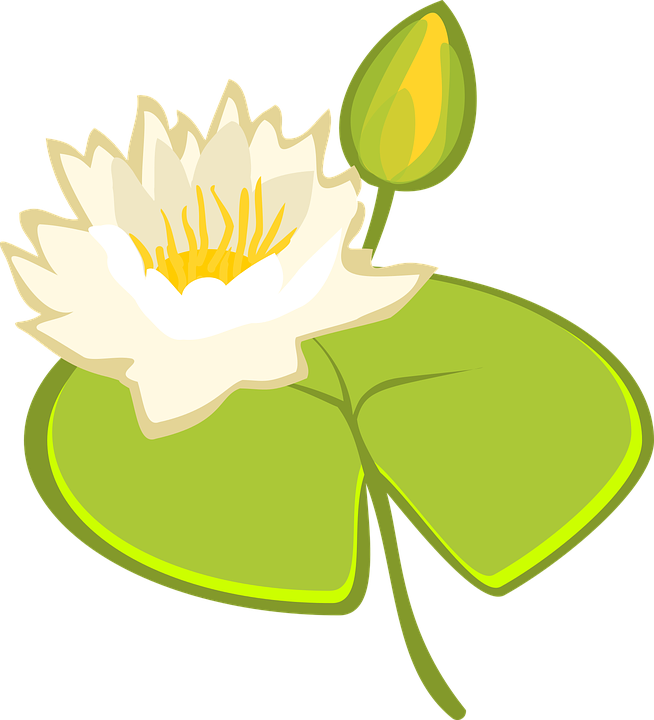 S
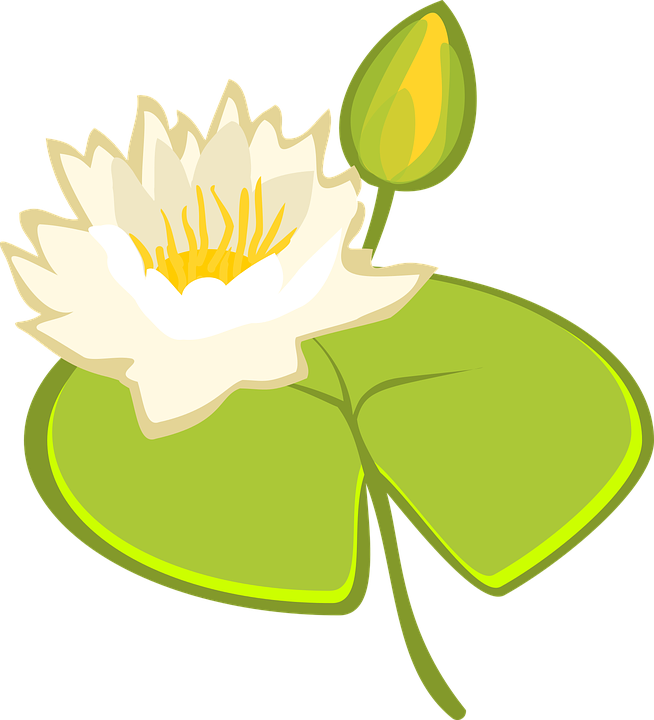 R
___
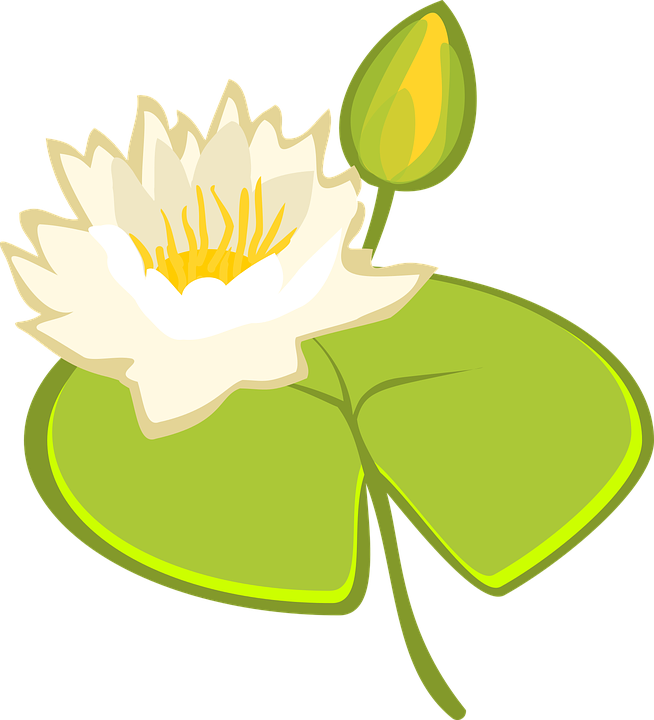 Fuzzy Friend’s favorite animal is a:
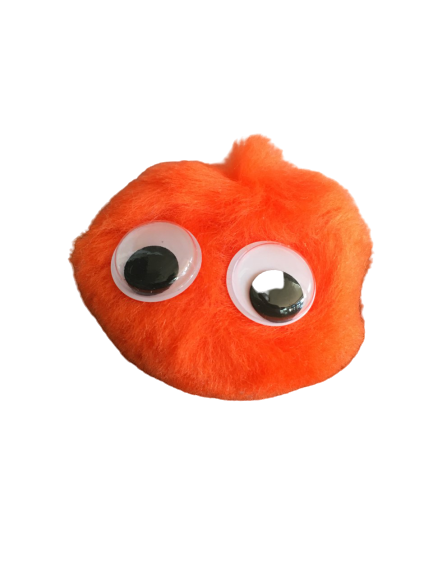 O
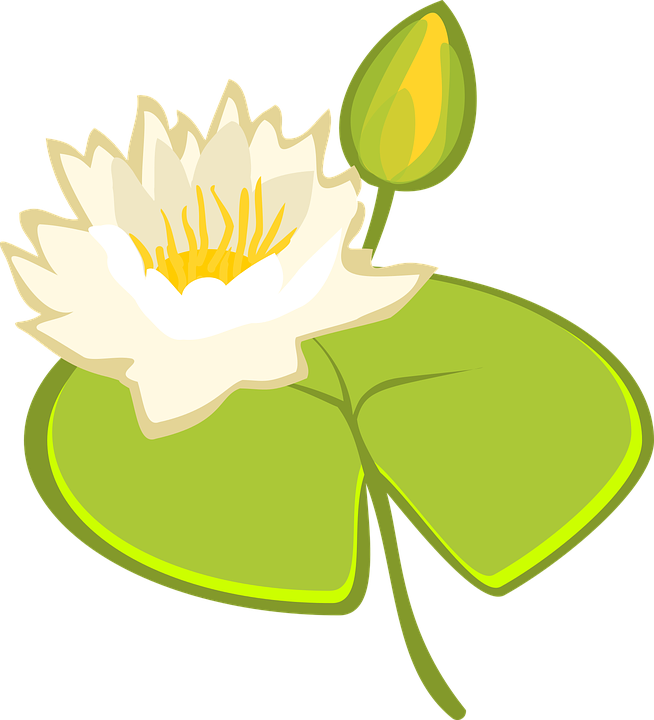 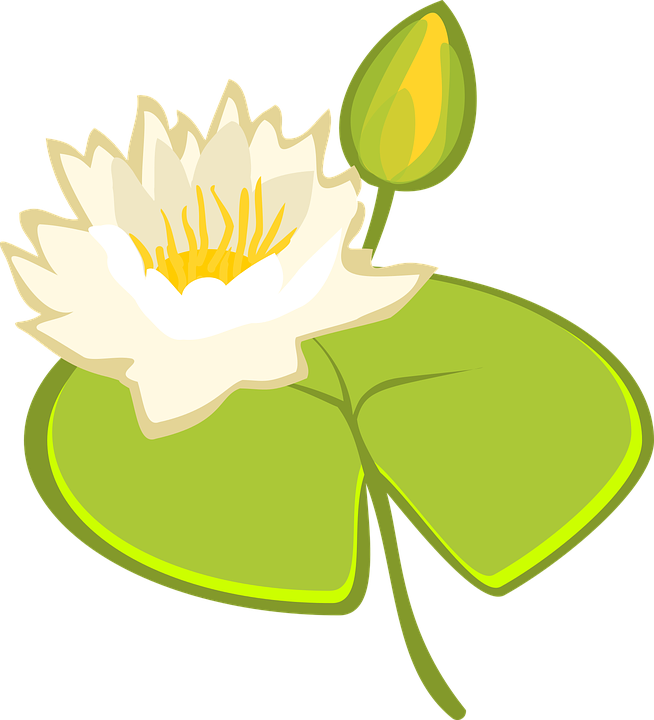 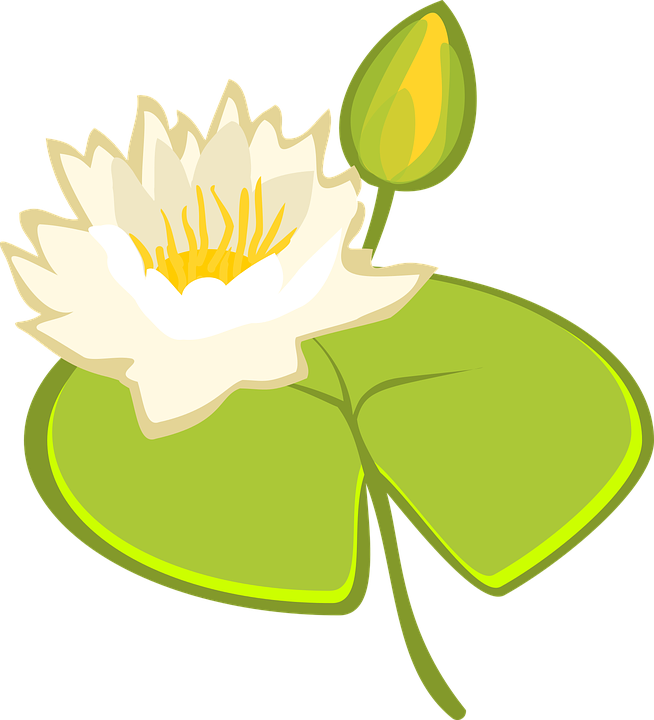 Start
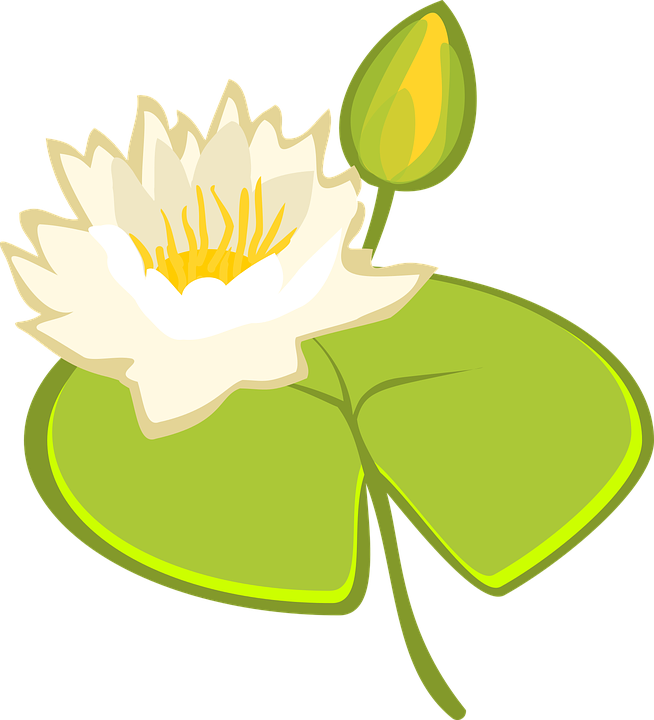 ___
___
___
___